ПЕДАГОГИЧЕСКИЙ ОПЫТА РАБОТЫ 
ТЕМА 
«Использование образовательных технологий 
в реализации стандартов 
дошкольного и начального общего образования»
Старший воспитатель: 
Русова Елена Анатольевна
ФГТ
Инновационная деятельность
ФГОС ДО
Технологии
Актуальность
Инновационные процессы на современном этапе развития общества затрагивают в первую очередь систему дошкольного образования, как начальную ступень раскрытия потенциальных способностей ребёнка. Развитие дошкольного образования, переход на новый качественный уровень не может осуществляться без разработки инновационных технологий. 
Современные педагогические технологии в дошкольном образовании направлены на реализацию государственных стандартов дошкольного образования. 
Принципиально важной стороной в педагогической технологии является позиция ребенка в образовательном процессе, отношение к ребенку со стороны взрослых.
Проблема: недостаточность применения современных педагогических технологий на практике в современном дошкольном образовании.
Цель: повышение компетентности педагогов в эффективности обучения воспитанников в соответствии с требованиями ФГОС.
Задачи:
повысить свой уровень самообразования, освоив современные технологии обучения;
применить полученные знания на практике;
определить эффективность современных педагогических технологий;
повысить качество образования воспитанников.
Предмет исследования: современные педагогические технологии.
Гипотеза исследования: обучение и развитие личности обучающегося будет более глубоким и полным, если педагогами будут освоены, эффективно внедрены и непрерывно использованы новые педагогические технологии.
Технологии
Проблемой педагогических технологий занимались: Селевко, Беспалько, И.П.Волков, В.М.Монахов,  Бунеева Е.В., Чиндилова О.В., Данилов Д.Д., Мельникова Е.Л. и другие. 
Технология – греч. слово – означает «мастерство, искусство» и «закон науки» - это наука о мастерстве.
Педагогическая технология - это системный метод создания, применения и определения всего процесса образования и усвоения знаний с учетом технических и человеческих ресурсов и их взаимодействия, ставящий своей задачей оптимизацию форм образования (ЮНЕСКО).
Что такое «технология», 
в чём её отличие от методики?
Отличия от методики:
- Технология не носит предметный характер, она может реализовываться на любом предмете вне зависимости от содержания. 
- Технология может быть реализована любым педагогом. 
- Технология включает в себя комплекс методов, форм, средств и приёмов.
Сегодня насчитывается больше сотни образовательных технологий. 
Они классифицируются по организационным формам, по предметам, авторские, по подходам к ребёнку и т.д.
Использование технологий на практике
Современная образовательная деятельность – это в первую очередь мастерство педагога. 
Использование в практике элементов разных технологических подходов, их критический анализ может стать основой становления собственного педагогического стиля. 
Любая педагогическая технология должна быть воспроизводима и быть здоровьесберегающей.
Требования к педагогу
Сегодня педагогу недостаточно знаний об уже существующих технологиях, необходимо ещё и умение применять их в практической деятельности. Спрос на мастеров обучения всегда высок. 
Одна и та же технология может осуществляться различными исполнителями более или менее добросовестно, точно по инструкции или творчески. Результаты будут различными, однако, близкими к некоторому среднему статистическому значению, характерному для данной технологии.
Иногда педагог-мастер использует в своей работе элементы нескольких технологий, применяет оригинальные методические приемы, В этом случае следует говорить об «авторской» технологии данного педагога. 
Каждый педагог – творец технологии, даже если имеет дело с заимствованиями. Создание технологии невозможно без творчества. 
Для педагога, научившегося работать на технологическом уровне, всегда будет главным ориентиром познавательный процесс в его развивающемся состоянии.
Взрослый в общении с детьми придерживается положения: «Не рядом, не над ним, а вместе!».
Освоение педагогами новых технологий в дошкольном образовании
 - залог успешного развития личности ребенка.
Педагоги ДОУ при реализации технологий выполняют функции
Технология продуктивного чтения-слушания (понимание смысла текста)
Авторы: Бунеева Екатерина Валерьевна (доктор педагогических наук, доцент, лауреат премии Правительства РФ в области образования), Чиндилова Ольга Васильевна (кандидат педагогических наук, доцент АПКиППРО, Заслуженный учитель РФ).
Цель технологии: восприятие текста на слух, его понимание. 
Формирование навыка чтения – задача начального образования, в то время как восприятие, понимание текста – задача дошкольного образования, что будет способствовать решению преемственности дошкольного и начального общего образования.
Средства технологии: особые приёмы на каждом этапе чтения текста.
Технология продуктивного чтения – 
это природосообразная образовательная технология, обеспечивающая полноценное восприятие текста читателем, 
активную читательскую позицию по отношению к тексту 
и его автору
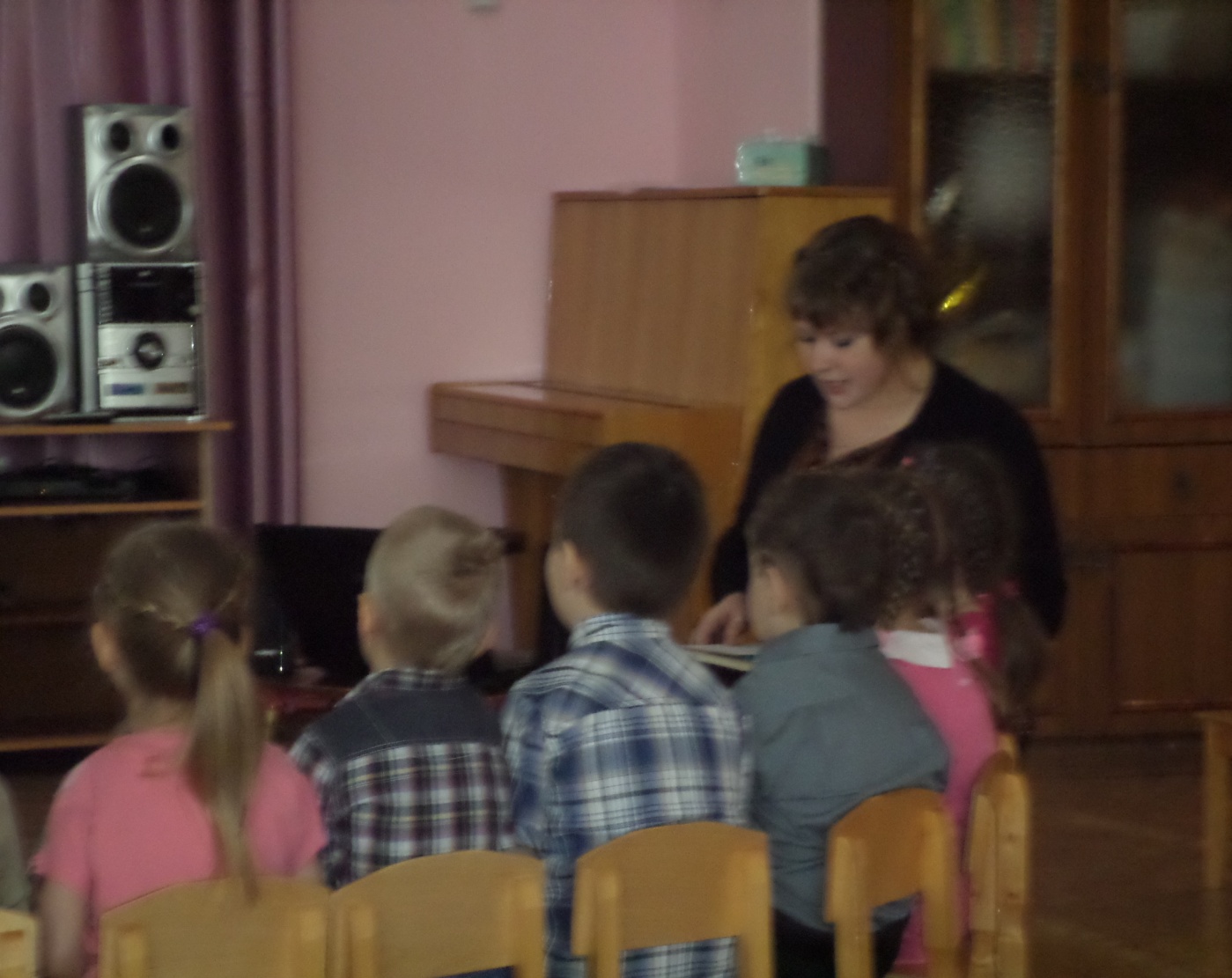 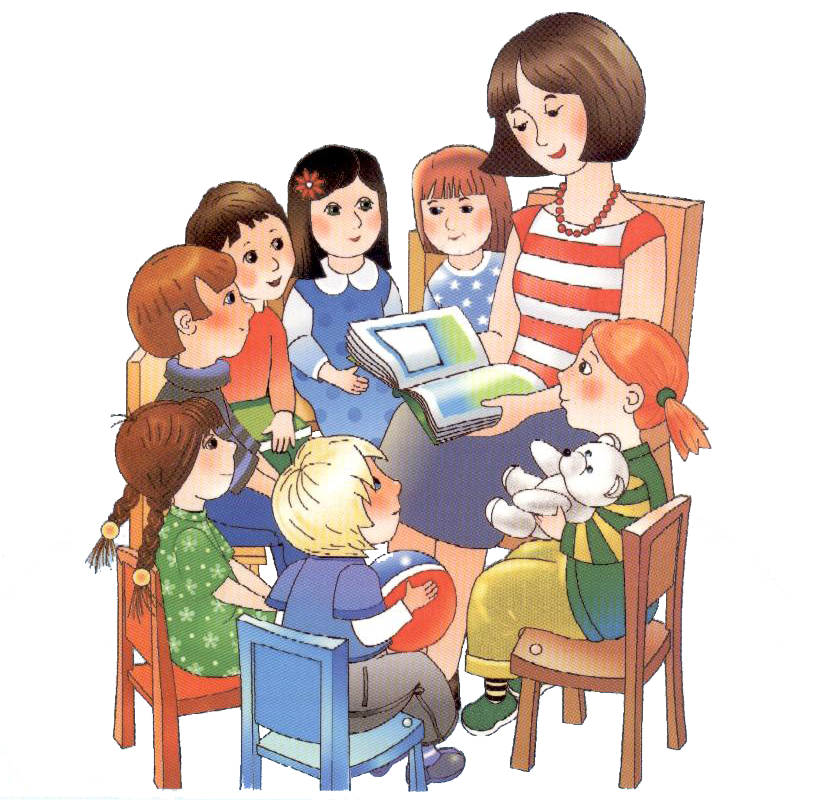 Методическое обоснование
Технология продуктивного чтения резко отличается от традиционной технологии передачи воспитанникам готового знания. В НОД с детьми, важно организовать образовательную деятельность детей так, чтобы они сами «додумывались» до решения ключевой проблемы и сами могли объяснить, как действовать в новых условиях. Педагог становится воспитателем – партнёром, наблюдателем и вдумчивым наставником, помогающим каждому ребенку выстроить собственный вектор личностного развития.
Технология продуктивного чтения обеспечивает понимание текста за счёт овладения приёмами его освоения на этапах до чтения, во время чтения и после чтения.
Мы должны читать вслух нашим детям. Читать им то, что их радует. Читать им истории, которые волнуют нас. Говорить на разные голоса, заинтересовывать их и не прекращать читать только потому, что они сами научились это делать. Делать чтение вслух моментом единения, временем, когда никто не смотрит в телефоны, когда соблазны мира отложены в сторону.
Под чтением дошкольников мы понимаем не умение озвучивать печатное слово, а восприятие текста на слух и его понимание (извлечение смысла, содержания).
Характер восприятия текста, который читает взрослый, говорит о том, что при этом дети скорее включены не столько в процесс слушания, сколько в процесс чтения. 
Вид речевой деятельности, когда текст воспринимается на слух, и при этом обеспечивается включение эмоций, воображения и реакции на содержание прочитанного, мы называем чтением-слушанием (О. В. Чиндилова)
Целостность и системность 
технологии продуктивное чтение – слушание
Цель технологии:  восприятие текста на слух, его понимание. 
Средства технологии:  особые приёмы на каждом этапе чтения текста.
Технология продуктивного чтения-слушания охватывает все сферы читательской деятельности детей дошкольного возраста
Этапы деятельности
Форма  организации
Использование технологии продуктивного чтения призвано обеспечить формирование приёмов понимания прочитанного при чтении и слушании, направлено на развитие у дошкольников умения разъяснять заглавие текста, прогнозировать содержания текста по заглавию, иллюстрациям, ключевым словам. В НОД создаются необходимые условия для эмоционального «проживания» текста детьми, для выражения эмоций. Дети наблюдают, как поэты и писатели видят и рисуют словами мир.
Умения и навыки работы с книгой впоследствии призваны помочь каждому ребенку в успешном самообразовании.
Алгоритм проектирования НОД
Педагог
1)выбирает художественное произведение (сказку, рассказ, стихотворение);
2) сам предварительно вычитывает из него три уровня информации;
3)  определяет художественную задачу текста;
4) формулирует цель НОД воспитателя в соответствии с возрастом детей и художественной задачей текста;
5) формулирует тему НОД, исходя из художественной задачи текста;
6) формулирует задачи для каждого этапа деятельности; соотносит задачи с соответствующими          образовательными областями; 
7) продумывает действия детей на каждом  этапе деятельности;
8) прогнозирует цель, которую могут поставить дети;
9) обдумывает работу до чтения;
10) определяет в тексте места остановок;
11) продумывает работу после чтения;
12) продумывает вопросы рефлексивного этапа;
13)   продумывает перспективный этап.
Вывод:
Таким образом, технология продуктивного чтения актуальна в ДОУ, так как  охватывает все сферы читательской деятельности детей, её можно использовать во всех образовательных областях развития, различных формах образовательного процесса с детьми дошкольного возраста.
Технологию продуктивного чтения можно использовать как начинающим педагогам, так и педагогам с высокой планкой мастерства, реализующим Федеральный государственный образовательный стандарт.
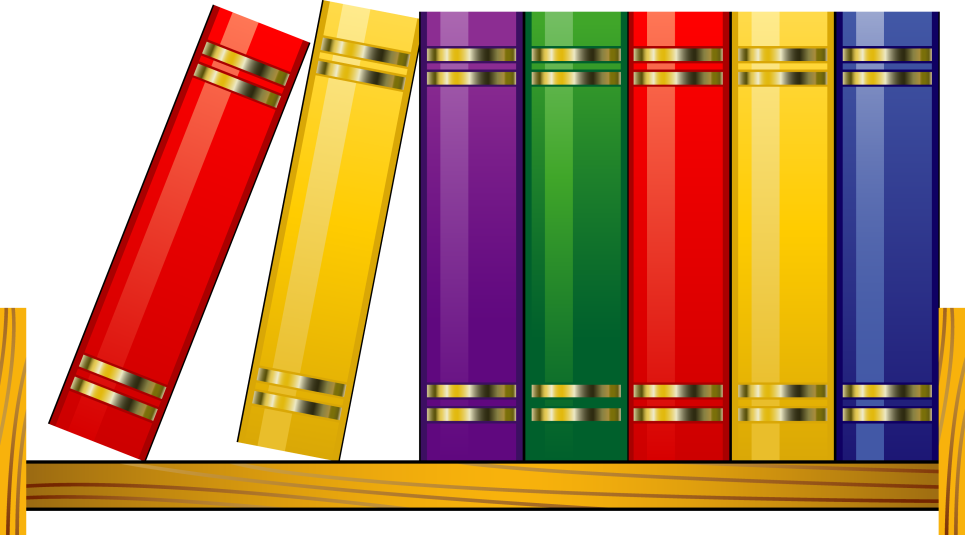 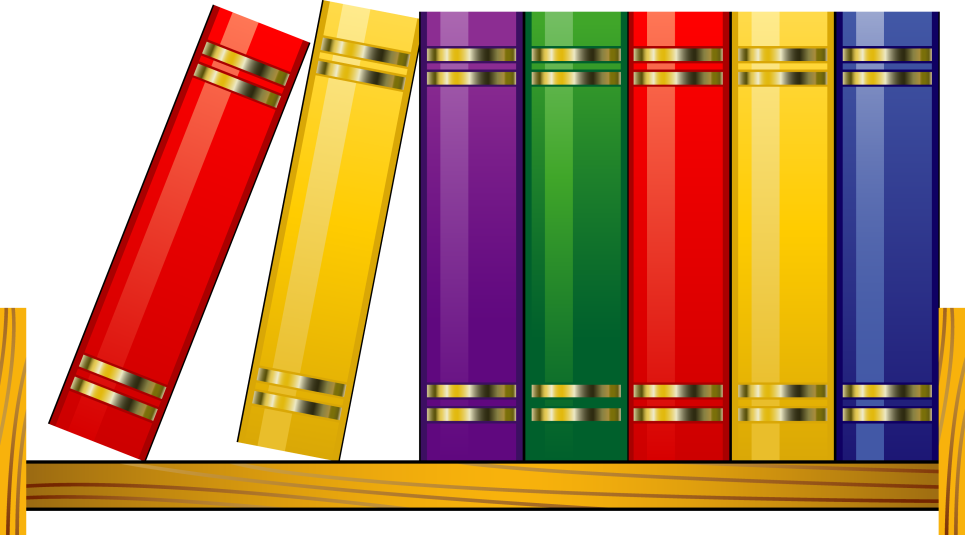 Проектная технология  (самостоятельные дела)
Цель: Развитие и обогащение социально-личностного опыта посредством включения детей в сферу межличностного взаимодействия.
Классификация проектов:
«игровые» — детские занятия, участие в групповой деятельности (игры, народные танцы, драматизации, разного рода развлечения);
«экскурсионные», направленные на изучение проблем, связанных с окружающей природой и общественной жизнью;
 «повествовательные»,  при разработке которых дети учатся передавать свои впечатления и чувства в устной, письменной, вокальной художественной (картина), музыкальной (игра на рояле) формах;
 «конструктивные», нацеленные на создание конкретного полезного продукта: сколачивание скворечника, устройство клумб.
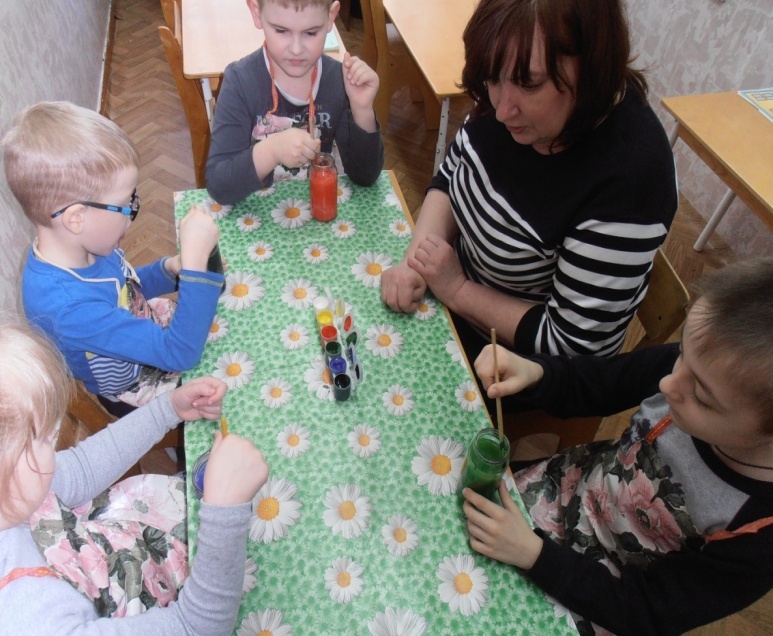 Типы проектов:
по доминирующему методу: 
исследовательские,
информационные,
творческие,
игровые,
приключенческие,
практико-ориентированные.
по характеру содержания: 
включают ребенка и его семью,
ребенка и природу,
ребенка и рукотворный мир,
ребенка, общество и его культурные ценности.
по характеру участия ребенка в проекте: 
заказчик,
эксперт,
исполнитель,
участник от зарождения идеи до получения результата.
по количеству участников: 
индивидуальный,
парный,
групповой,
фронтальный.
по характеру контактов: 
осуществляется внутри одной возрастной группы,
в контакте с другой возрастной группой,
внутри ДОУ,
в контакте с семьей,
учреждениями культуры,
общественными организациями (открытый проект).
по продолжительности: 
краткосрочный,
средней продолжительности,
 долгосрочный.
Преимущества проектного метода:
• является одним из методов развивающего обучения, т.к. в его основе лежит развитие познавательных навыков детей, умение самостоятельно конструировать свои знания, ориентироваться в информационном пространстве;
• повышает качество образовательного процесса;
• служит развитию критического и творческого мышления.
• способствует повышению компетентности педагогов.
Проектная технология – сложноорганизованный  процесс, предполагающий  не частные изменения в методике проведения НОД, а системные преобразования всего образовательного процесса. 
Но надо отметить, что в проектной деятельности большую помощь детям, кроме педагога, оказывают родители и когда воспитатель заинтересовывает их общим делом, то очень ценно, что работа над проектом сплачивает  взрослых и детей, становится творческим союзом детей – педагогов – родителей, объединенных общим делом. 
Таким образом, проектная технология – это тип обучения, создающий условия формирования предпосылок универсальных учебных действий, которые в дальнейшем развиваются в системе школьного образования.
ИГРА - ВИКТОРИНА
ЗНАТОКИ 
 проектной 
технологии
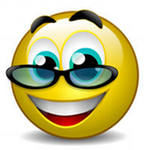 Что такое педагогическое проектирование?
Дань моде
Догма профессиональной 
деятельности педагога
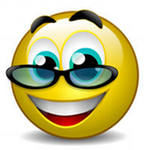 Вид педагогической деятельности
Место эпиграфа 
в структуре проекта
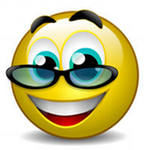 В начале
Середине
Им можно закончить проект
Какое из трех определений
подчеркивает типы проекта
по  доминирующему виду
деятельности?
Коллективный
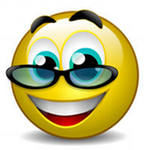 Исследовательский
Долгосрочный
Что  такое гипотеза?
Короткая аннотация проекта
Опасение педагога о неудачной реализации проекта
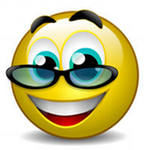 Предположение, требующее объяснения и подтверждения
Кто является 
основоположником 
проектного метода?
Американский педагог демократ 
Джон Дьюи
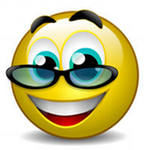 Великий русский педагог 
К.Д. Ушинский
Французский  психолог Ж. Пиаже, 
про которого говорят: 
«Он был первым среди равных»
Какое содержание педагогической
деятельности не является 
характерным для практического
(исследовательского) этапа?
Реализация проектных мероприятий во взаимодействии воспитателя 
 с коллегами и родителями
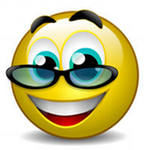 Выдвижение гипотезы
Открытый показ 
деятельности по теме
Какой вид деятельности следует 
исключить из заключительного 
(контрольно-регулировочного)
этапа проекта?
Сопоставление цели 
и результата проекта
Рефлексивная оценка проекта
Выбор содержания и форм проектной деятельности к каждому этапу проекта
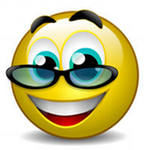 Презентуя проект,  педагог должен:
Показать свое превосходство над коллегами по решению обозначенной  в проекте проблемы
Проявить себя как педагог, владеющий навыками разработки проекта как методического пособия, которое окажет практическую помощь коллегам
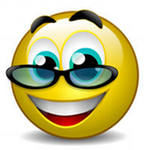 Привлечь внимание слушателей и нацелить коллег на непременное использование презентуемого проекта в практике их работы
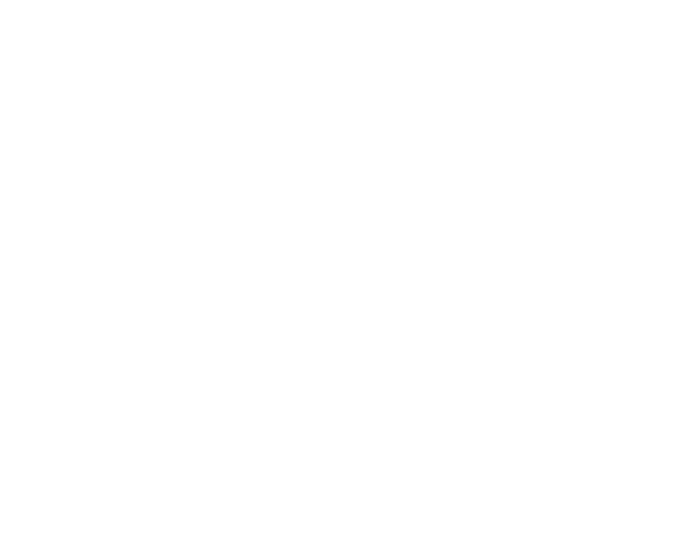 Вы – ЗНАТОКИ!
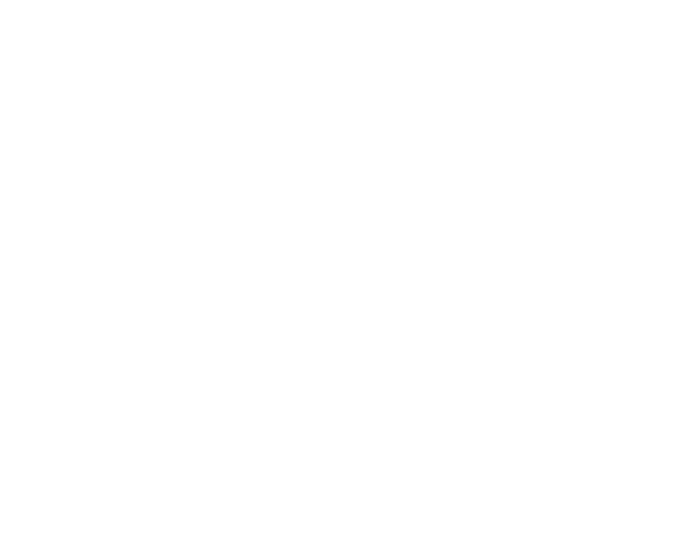 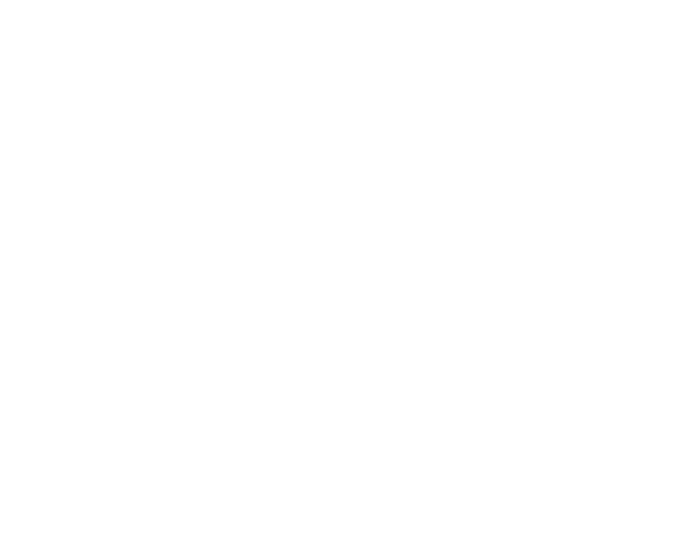 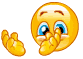 Оценивание успехов  (адекватная самооценка)
Автор: Данилов Дмитрий Даимович (кандидат исторических наук, доцент МПСИ, лауреат премии Правительства РФ в области образования).
Технология оценивания – это технология действия в ситуациях оценивания.
В образовательном процессе педагогу важно правильно формировать самооценку у дошкольников, что позволит снизить уровень тревожности в определенных ситуациях, повысить сознательное отношение к целям обучения в НОД.
Для решения этой задачи мы используем технологию оценивания учебных успехов по ОС «Школа 2100».
- определяем, как воспитанник овладевает умениями по использованию знаний;
- развиваем у детей умение самостоятельно оценивать результаты своих действий, контролировать себя, находить и исправлять собственные ошибки;
- мотивируем воспитанника на успех, создавая комфортную обстановку, сохраняя его психологическое здоровье.
Методика «Светофор»
-смайлики – зеленого, жёлтого, красного цветов 
-смайлики по эмоциональному состоянию
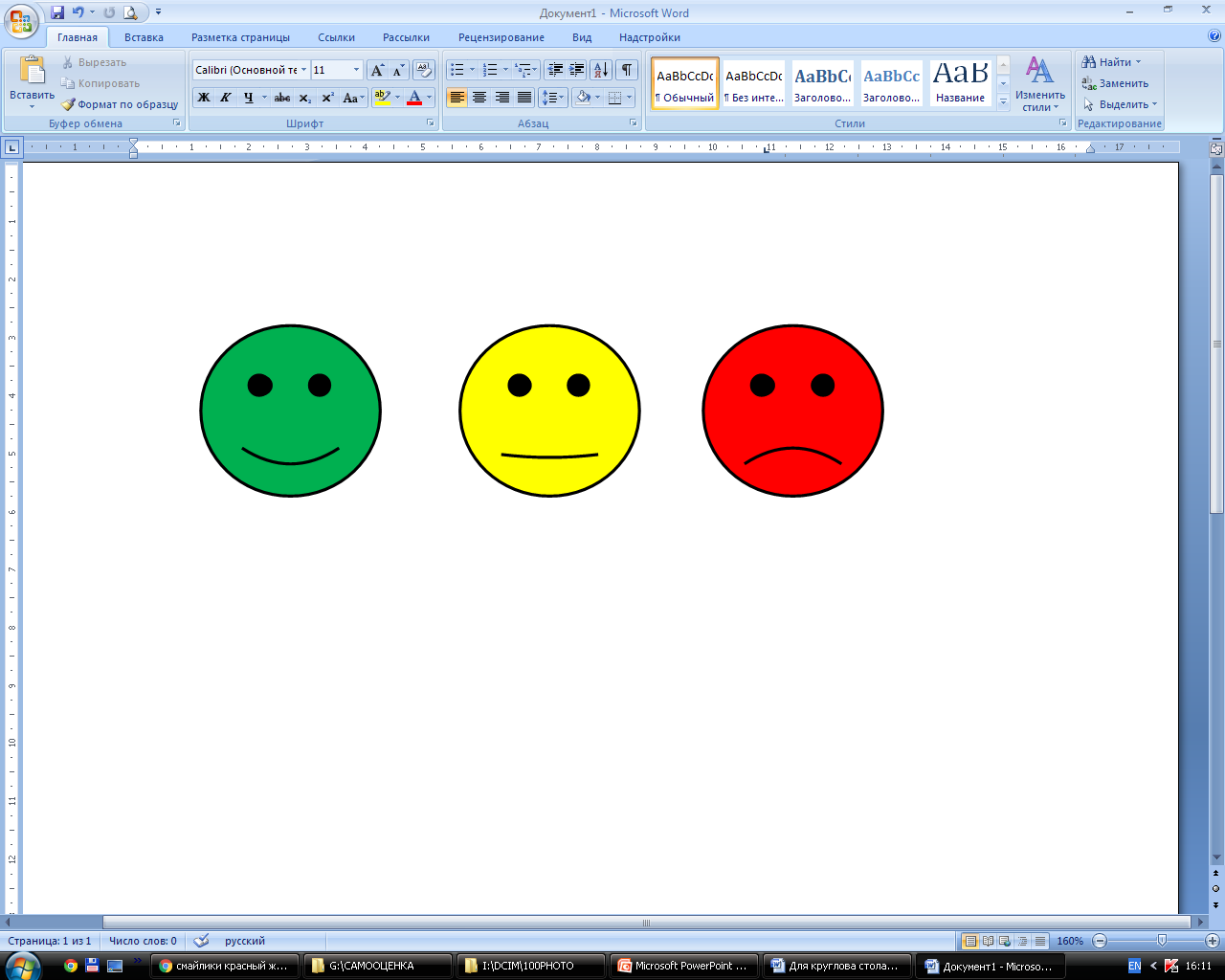 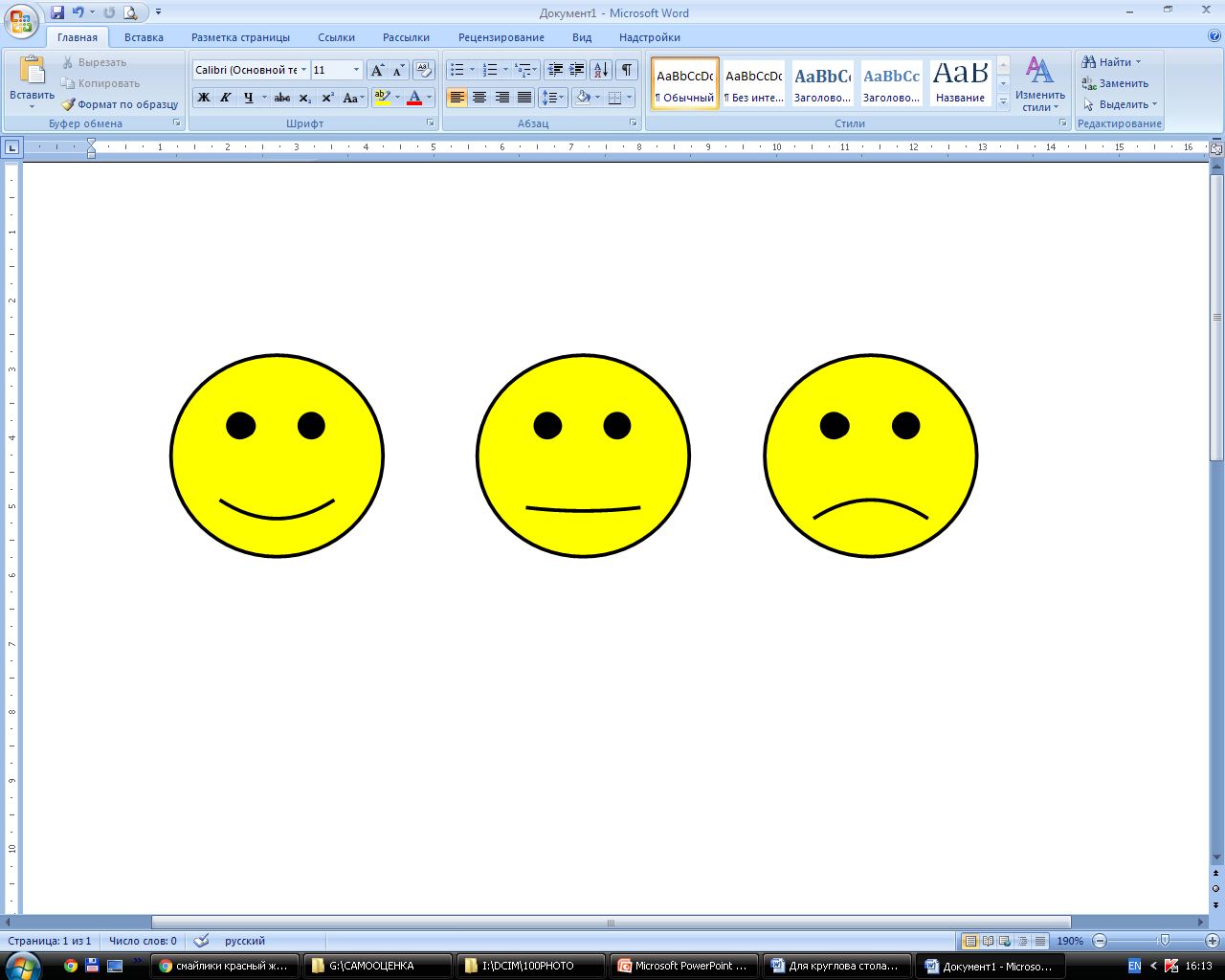 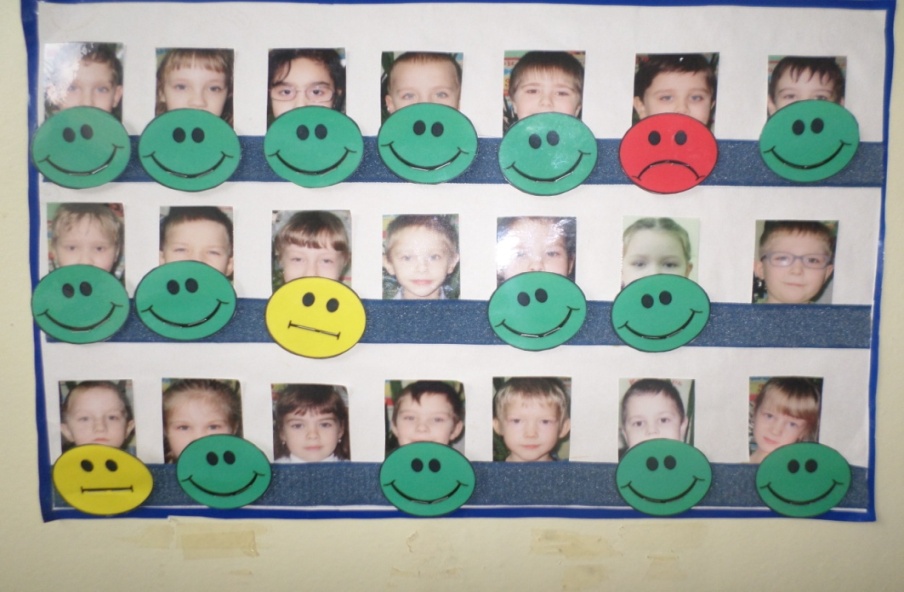 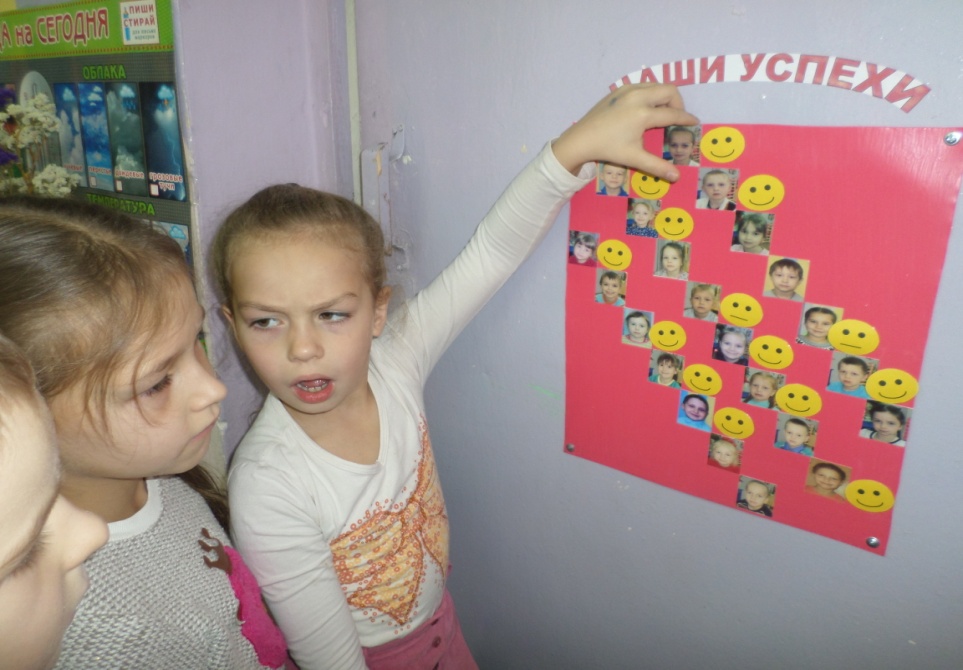 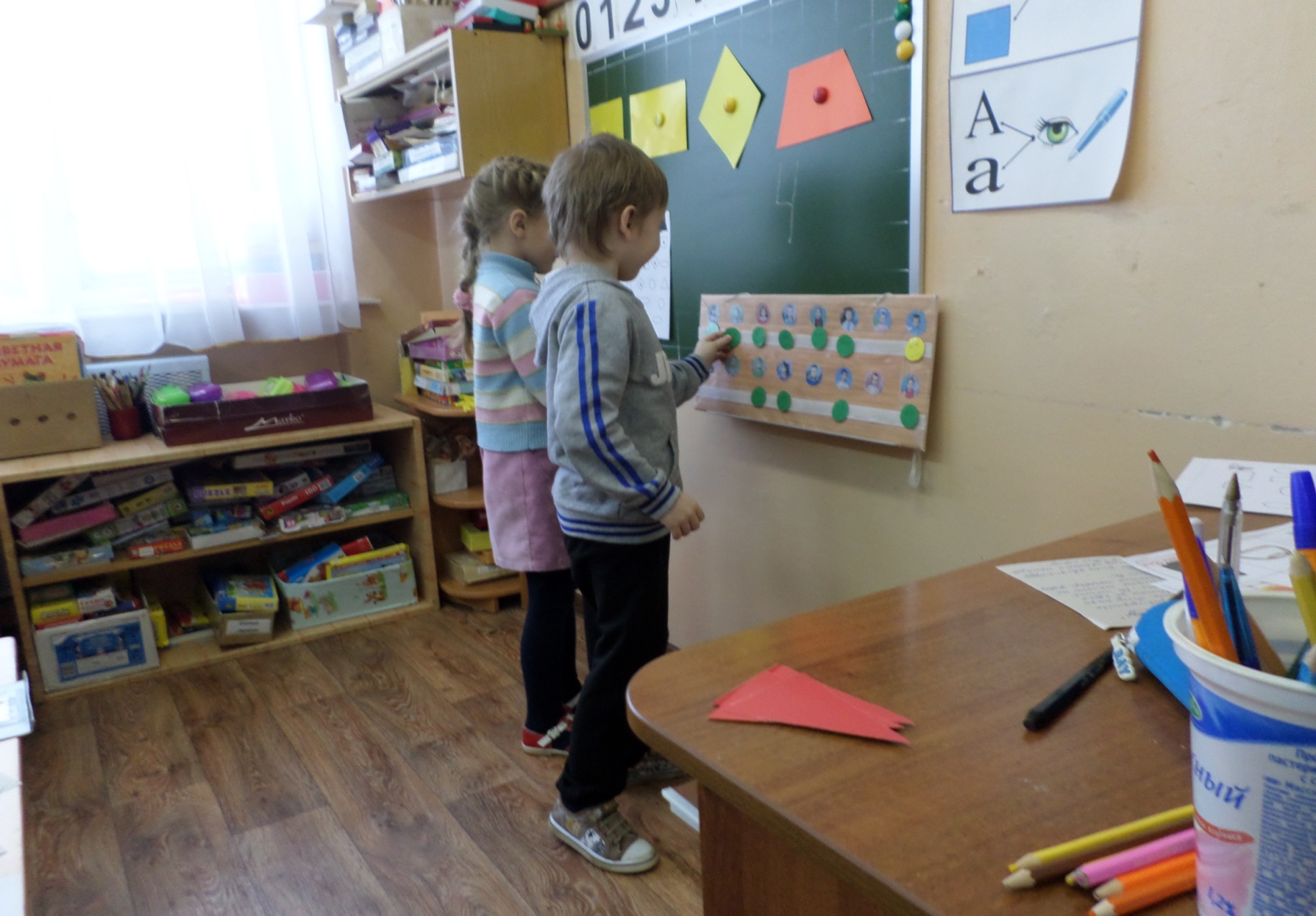 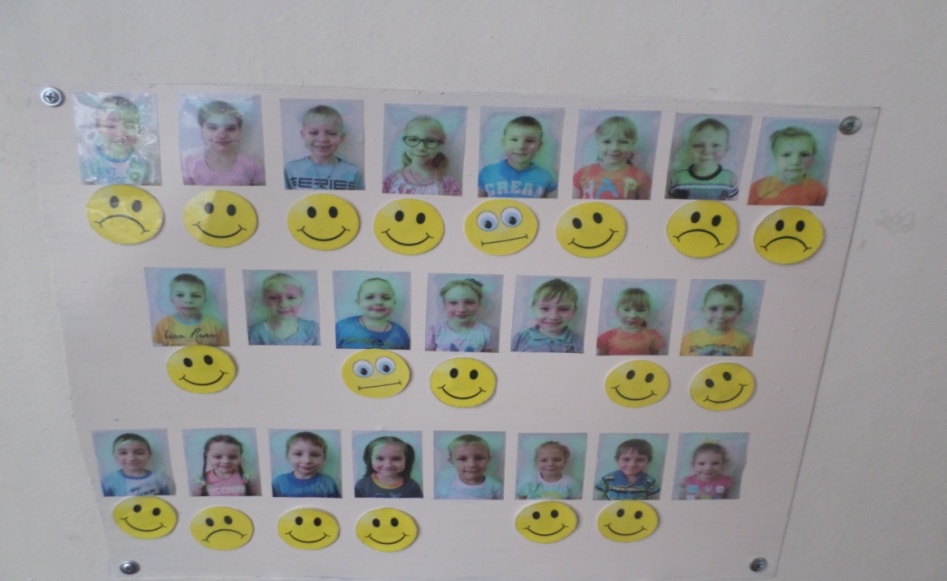 Формирование самооценки происходит при работе в парах, группах.
Правила:
1. Оценивай доброжелательно. Сначала все положительное, а затем то, над чем твоему напарнику необходимо ещё поработать.
2. На оценку не обижаемся, а выслушиваем и принимаем.
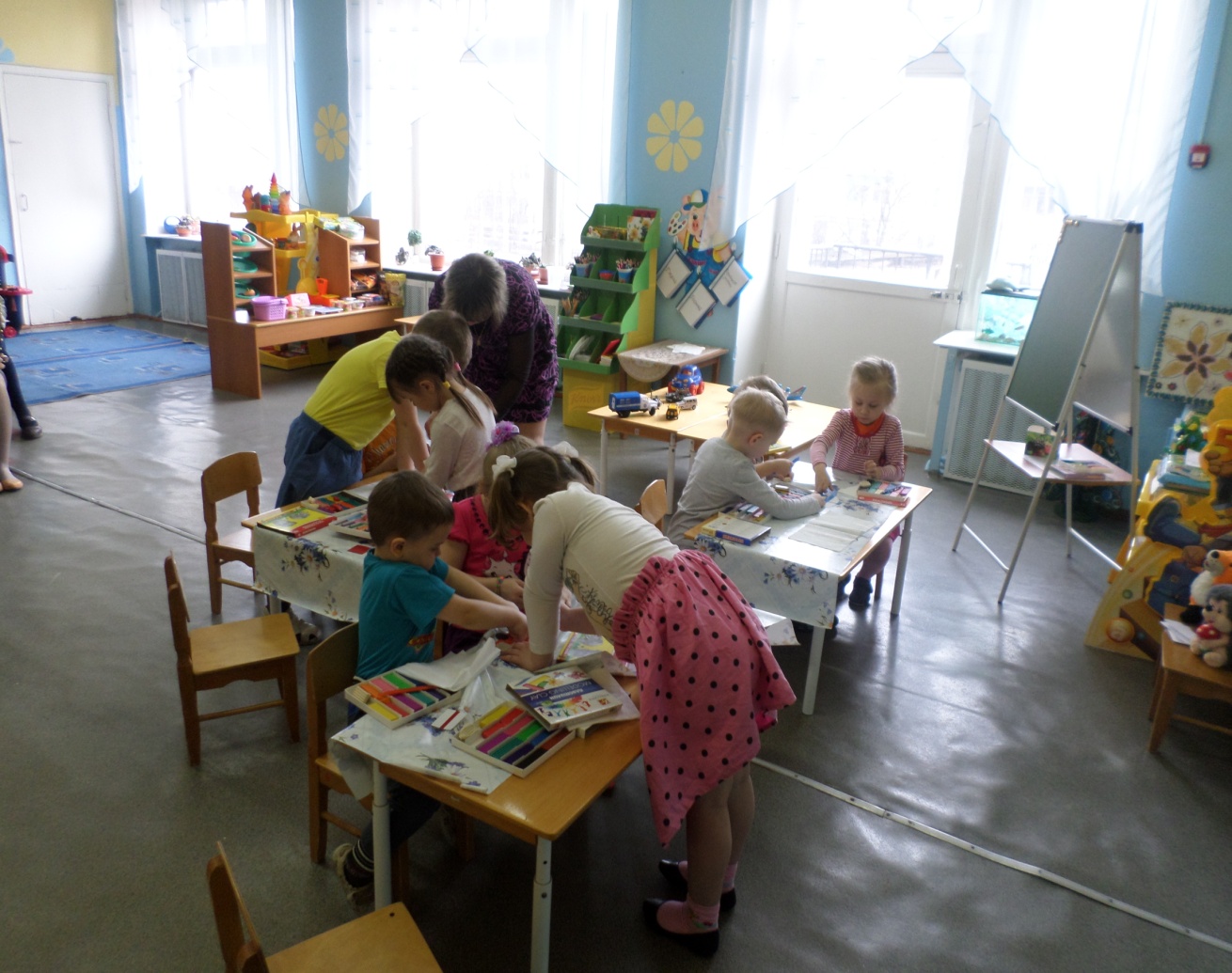 Работа в парах
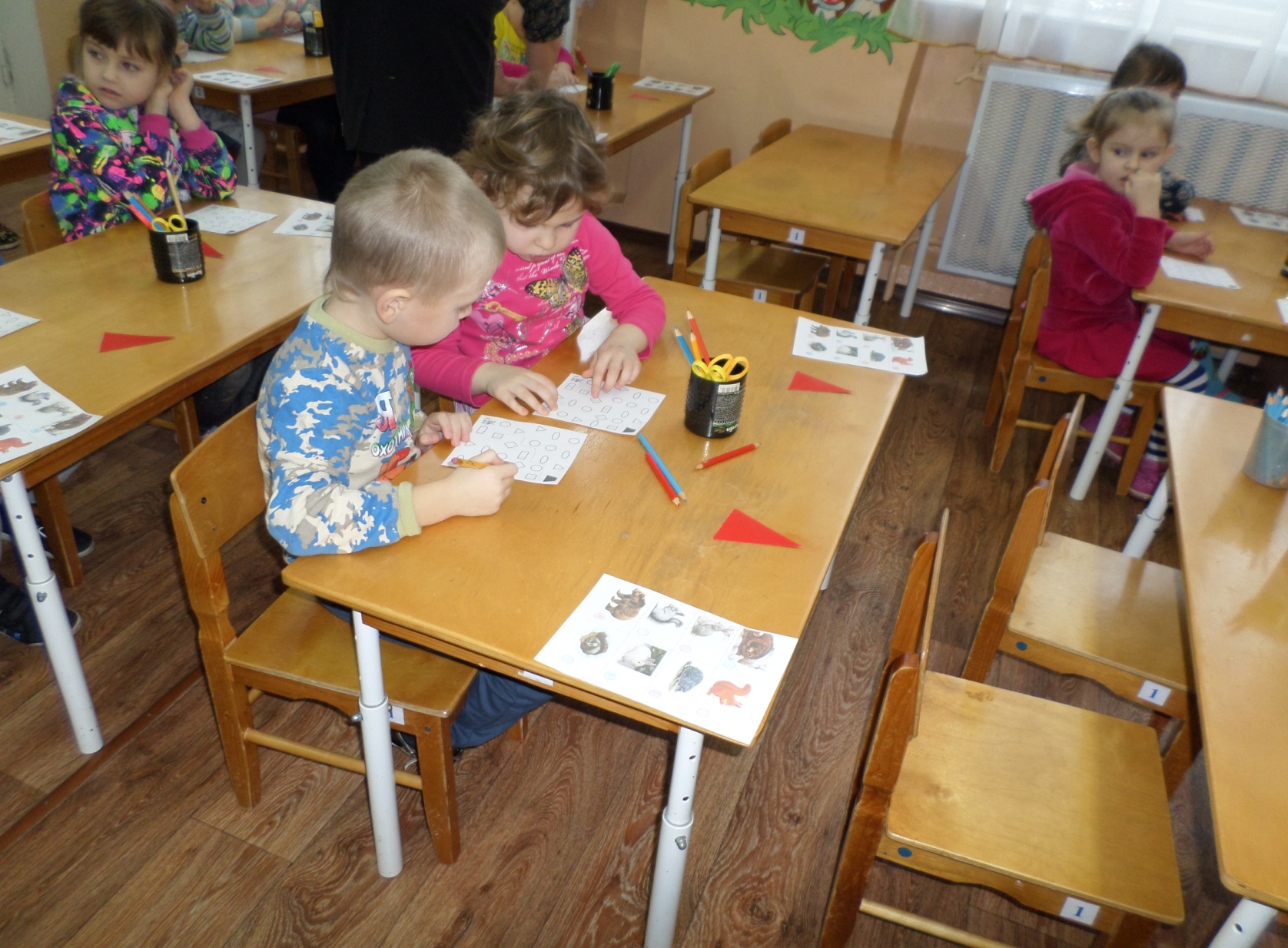 Работа в группах
Рефлексия «Лесенка достижений»
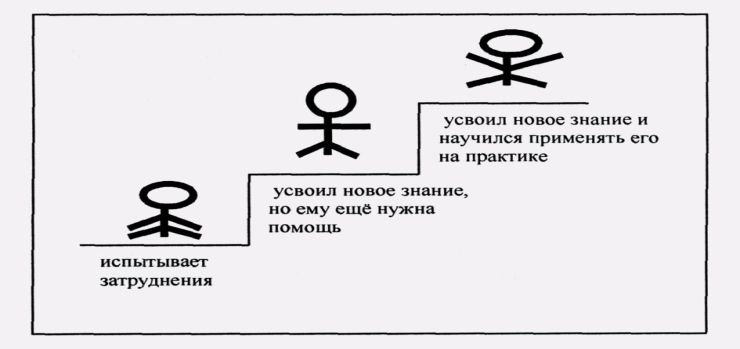 Я молодец!
У меня всё получилось, я всё понял и работал отлично!
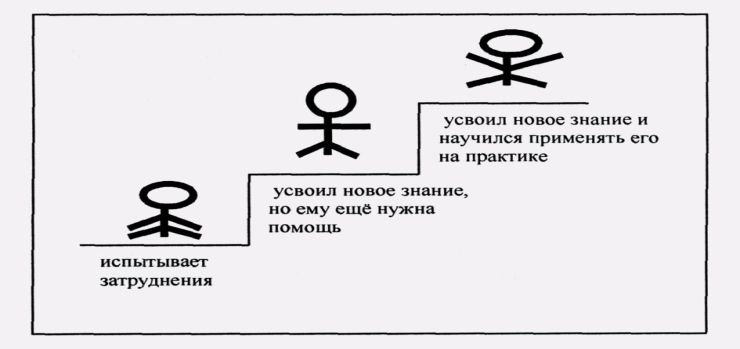 Почти со все справился сам, но есть над чем ещё поработать!
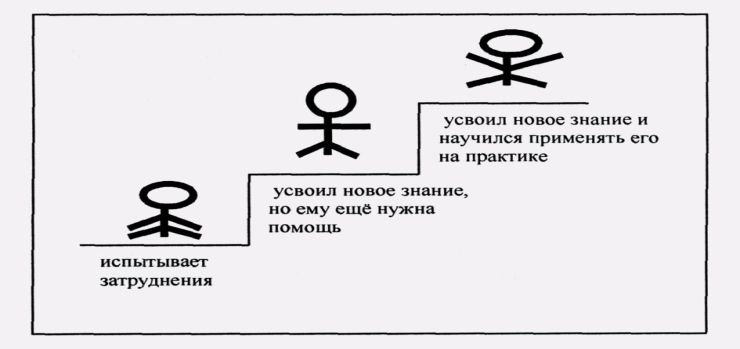 Было трудно, не всё смог выполнить и понять.
Методика «Продолжи предложение»
Сегодня на занятии:
Я узнал… .
Я научился.
Было интересно.
Было трудно…
Мне это пригодится…
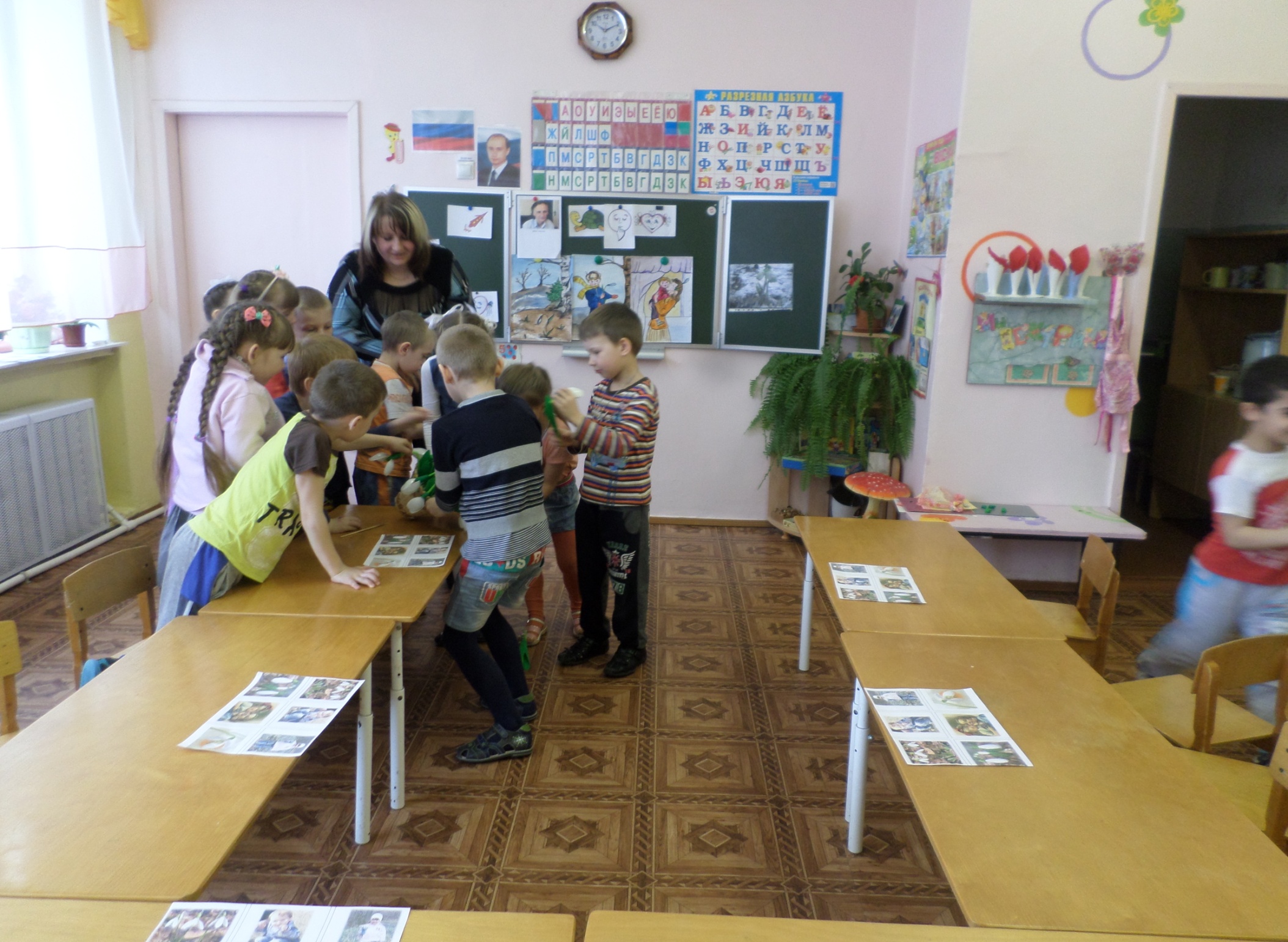 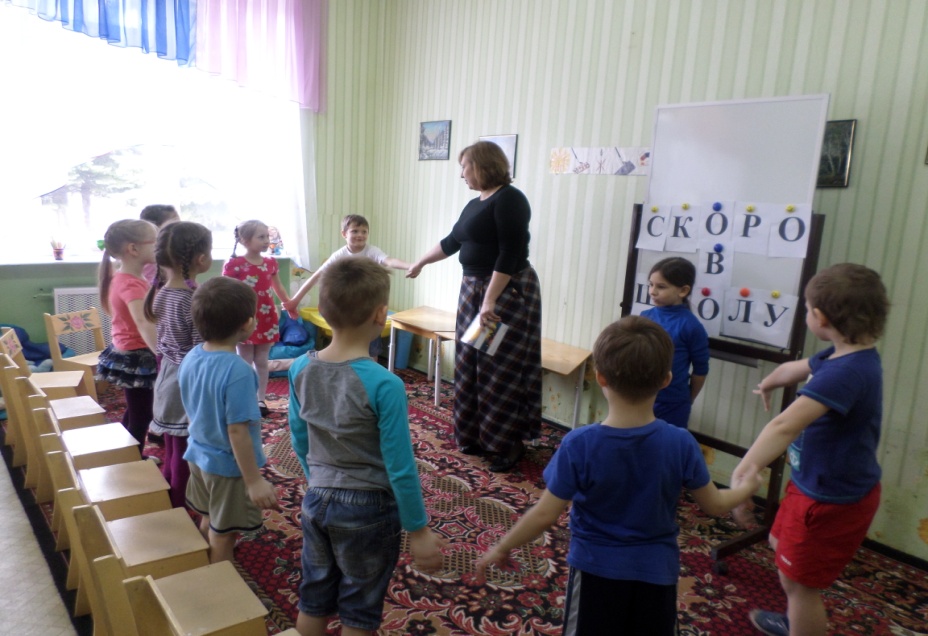 Проблемно-диалогическая технология
Автор технологии: Мельникова Елена Леонидовна (лауреат премии Правительства РФ в области образования, доцент кафедры педагогики и психологии образования Академии ПКиППРО (г. Москва).
Технология проблемного диалога носит общепедагогический характер, т.е. реализуется на любом предметном содержании любой образовательной ступени и потому объективно необходима педагогу ДОУ и школы.
Цель технологии: научить самостоятельно решать проблемы.
Средство технологии: совместное открытие новых знаний.
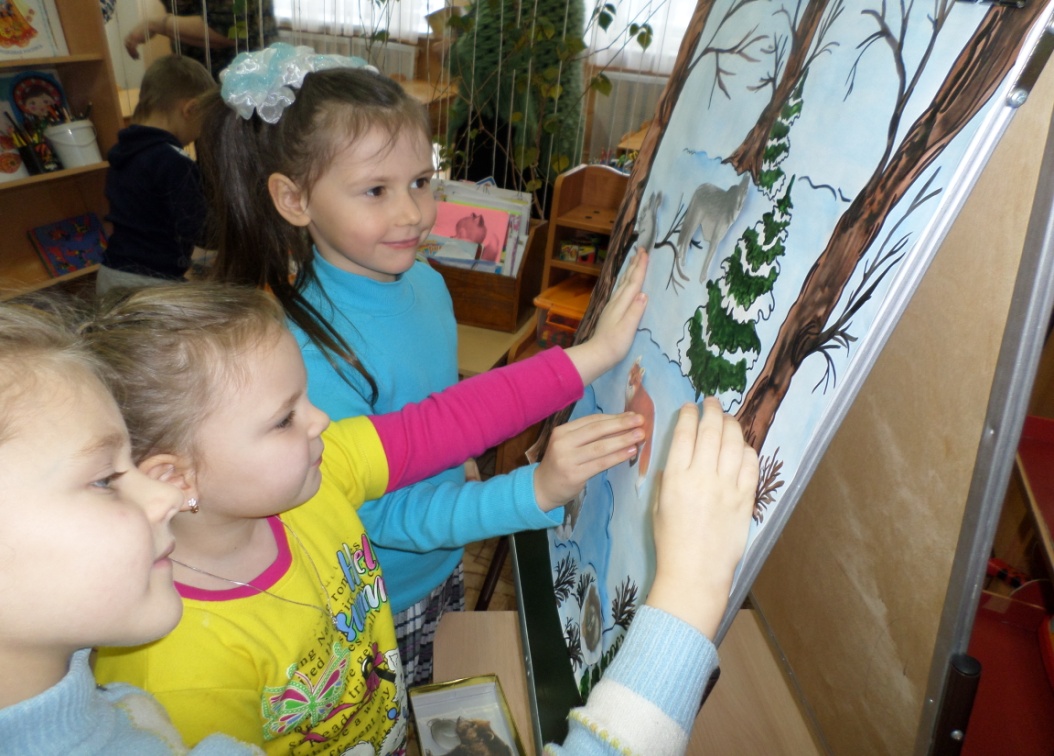 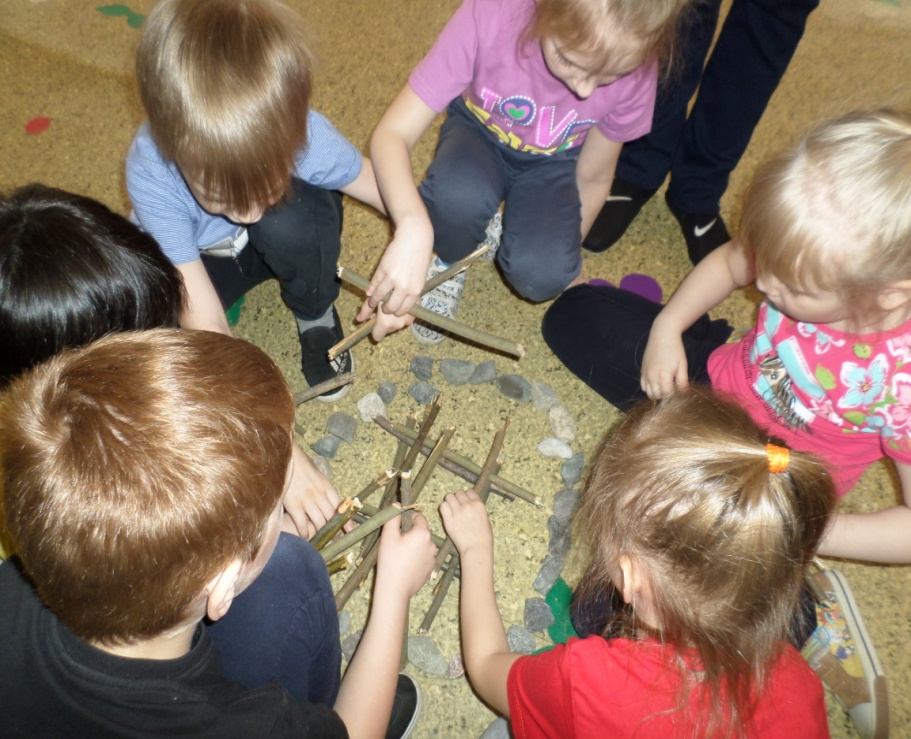 Проблемно-диалогическое обучение – 
тип обучения, обеспечивающий творческое усвоение знаний детьми посредством специально организованного педагогом диалога.
«проблемный»
«диалог»
постановка проблемы
побуждающий
подводящий
поиск решения
[Speaker Notes: В словосочетании проблемный диалог первое слово "проблемный" означает, что на уроке изучения нового материала обязательно должны быть проработаны два звена: "постановка проблемы" и "поиск решения". Постановка проблемы - это этап формулирования темы урока или вопросов для исследования. Поиск решения - это этап формулирования нового знания.
Слово "диалог" означает, что и постановку проблемы, и поиск решения должны выполнить ученики в специально организованном учителем диалоге. 
Различают два вида диалога: побуждающий и подводящий. Они по-разному устроены, обеспечивают разную учебную деятельность и имеют разный развивающий эффект.]
Структура
занятия (НОД)
1
2
3
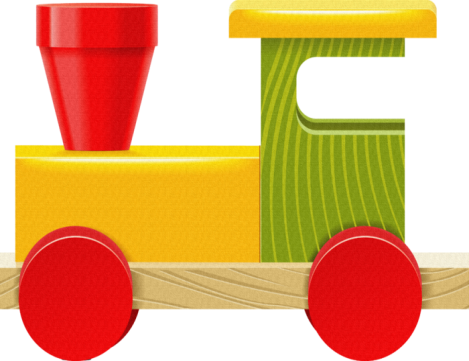 Дидактическая игра,
создающая мотивацию к занятию
Затруднение в игровой ситуации
«Открытие» нового
знания или умения
Введение в игровую ситуацию
4
4
5
Воспроизведение
нового в типовой ситуации (первичное
закрепление)
Повторение и развивающие (тренировочные) задания
Итог 
занятия
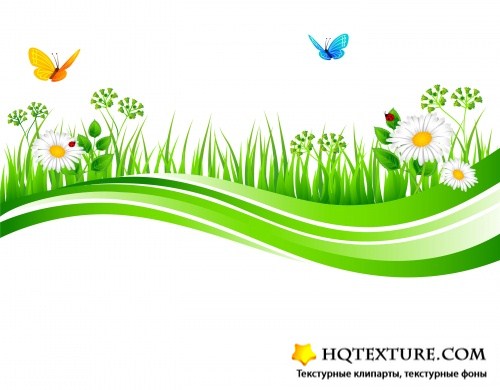 Проблемно-диалогическая технология
Технология проблемно-диалогического обучения является:
результативной
     обеспечивает высокое качество усвоения знаний, эффективное развитие интеллекта и творческих способностей дошкольников, воспитание активной личности, ведет к развитию универсальных учебных действий;
здоровьесберегающей
      позволяет снижать нервно-психические нагрузки 
      детей за счет стимуляции познавательной 
      мотивации и «открытия» знаний;
общепедагогической
    реализуется на любом предметном содержании и 
     в любой образовательной ступени.
Динамика показателей доли педагогов, 
использующих современные образовательные технологии
Вывод:  Педагоги ДОУ успешно реализуют и внедряют современные образовательные технологии, что является положительной динамикой показателей доли педагогов в их использовании.
Таким образом,
Технологический подход, то есть новые педагогические технологии гарантируют достижения дошкольника и в дальнейшем их успешное обучение в школе.
Каждый педагог – творец технологии, даже если имеет дело с заимствованиями. Создание технологии невозможно без творчества. Для педагога, научившегося работать на технологическом уровне, всегда будет главным ориентиром познавательный процесс в его развивающемся состоянии. 
Всё в наших руках, поэтому их нельзя опускать.
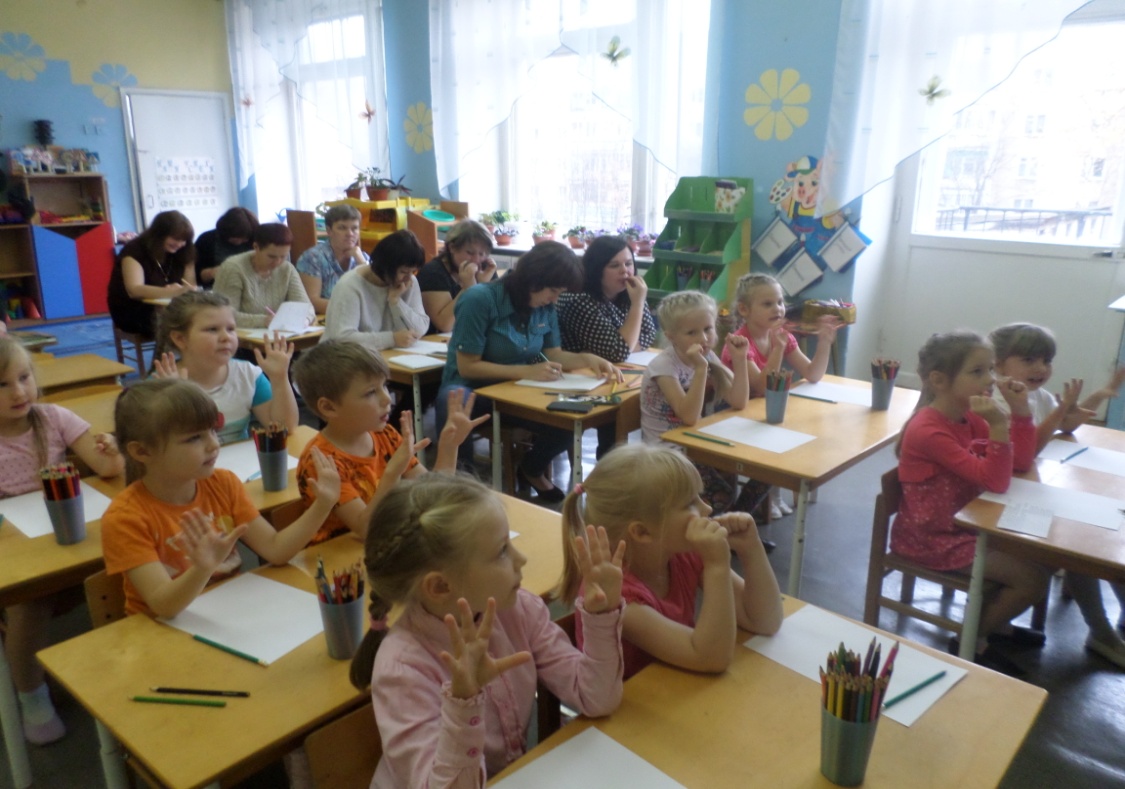 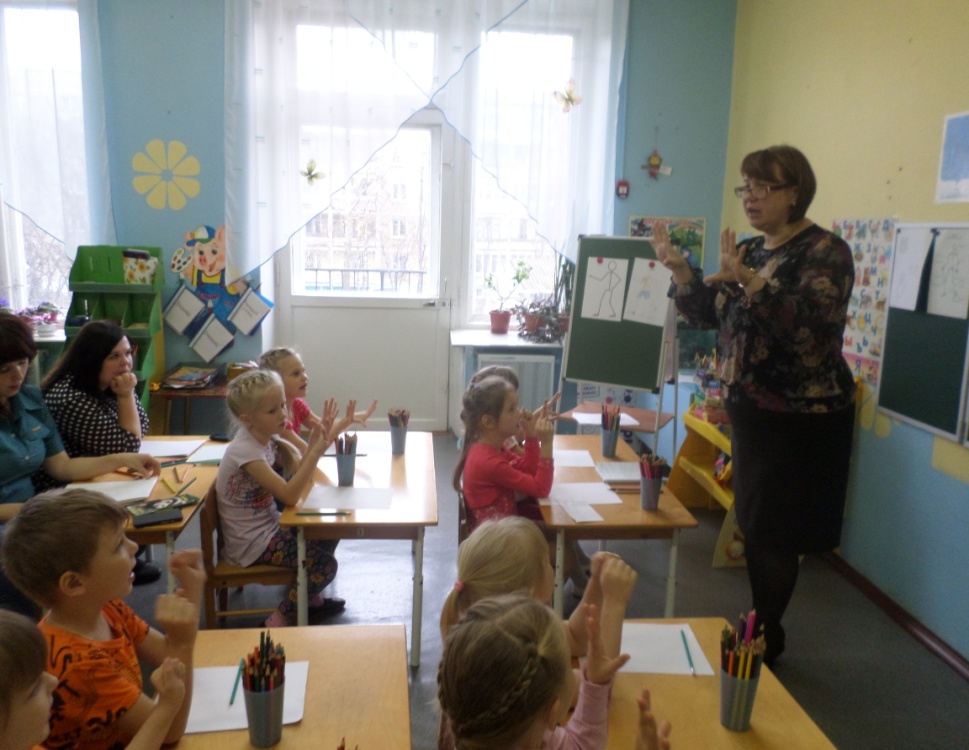 Рефлексия:  
Для установления обратной связи предлагаю метод «Синквейн».
Синквейн относят к быстрому, но очень мощному инструменту рефлексии.
ТЕХНОЛОГИЯ
Модель синквейна
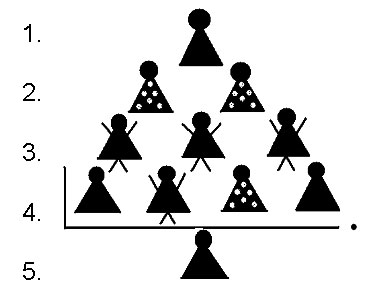 1. Главное подлежащее или существительное
2. Два слова – определения (прилагательные)
3. Три слова – глаголы
4. Четыре слова – фраза, несущая главную мысль
5. Одно слово – итог синквейна
Использованные источники:
Бунеев Р.Н., Бунеева Е.В., Вахрушев А.А., Данилов Д.Д., Козлова С.А., мельникова Е.Л., Чиндилова О.В. Образовательные технологии. Сборник материалов – М.: Баласс, 2008, с. – 5-36, 63-65, 89-90.
Чиндилова О.В. Технология продуктивного чтения на разных этапах непрерывного литературного образования ОС «Школа 2100». Монография/ О.В. Чиндилова – М.: Баласс, 2014, с.5-7, 65-68.
Официальный сайт ОС «Школа 2100» http://school2100.com/kursy/webinars/. 
 Сборник материалов открытого образовательного форума – 2016 «Вместе в будущее: результаты введения и перспективы реализации ФГОС ДО в Костромской области» / Департамент образования и науки Костромской области ОГБОУ ДПО «КОИРО», Кострома, 2016 год, стр. 138 – 143 «Преемственность в использовании образовательных технологий в реализации стандартов дошкольного и начального общего образования в рамках образовательной системы «Школа 2100».